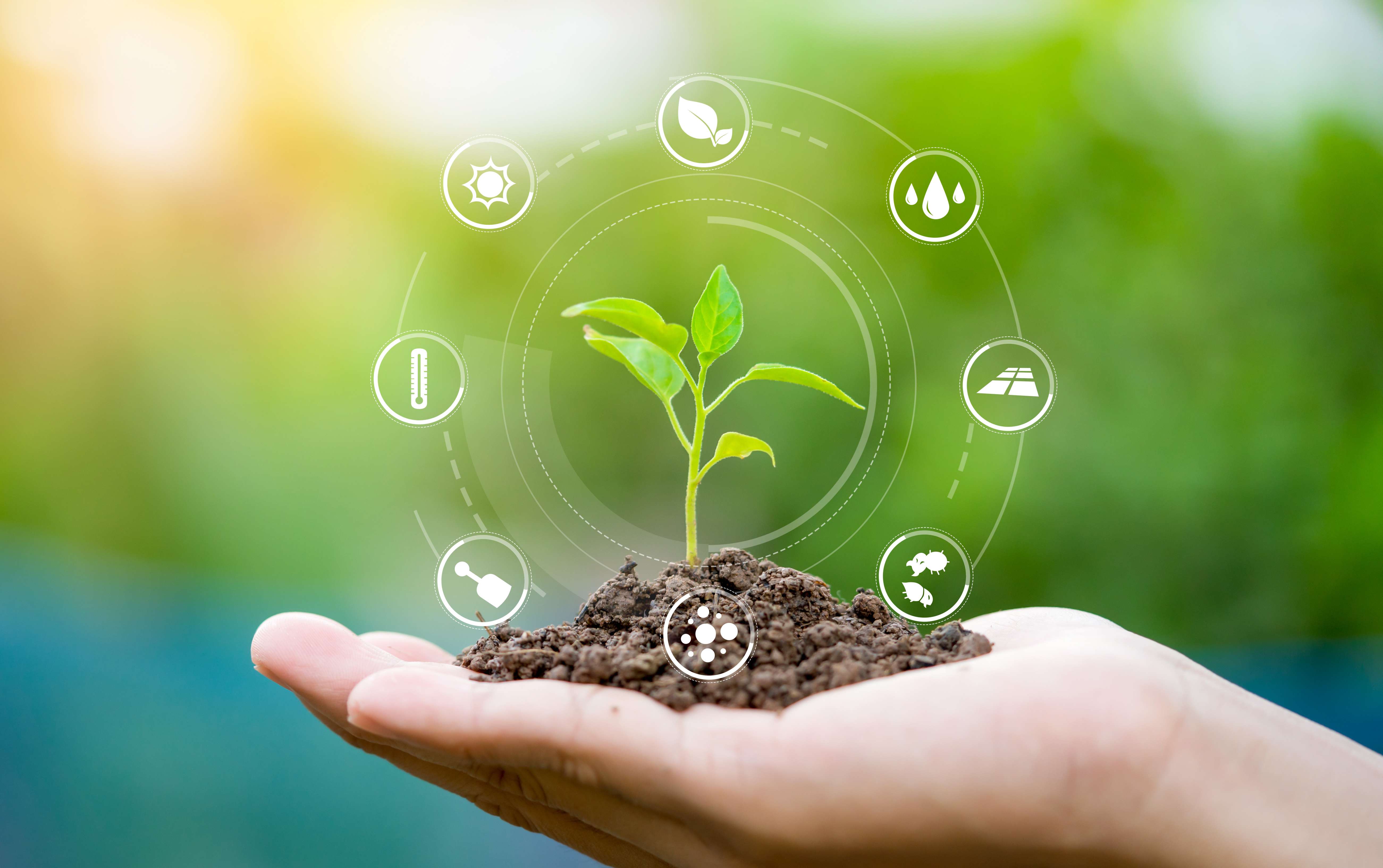 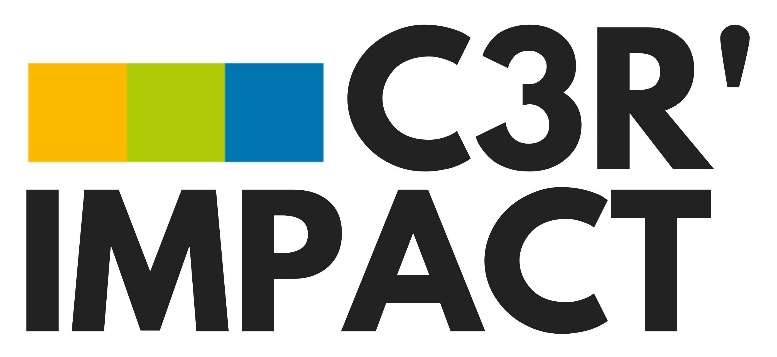 L’outil d’Analyse du Cycle de Vie dédié au secteur de la Plasturgie et des Composites
MODÉLISER UN PÉRIPHÉRIQUE OU UN CONSOMMABLE
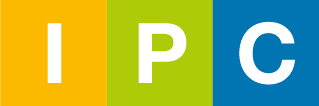 Centre Technique Industriel de la Plasturgie et des Composites
[Speaker Notes: Credit picture : Unsplash 
Nik MacMillan
@nikarthurLink : https://unsplash.com/photos/YXemfQiPR_E]
Création d’un consommable
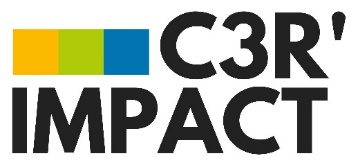 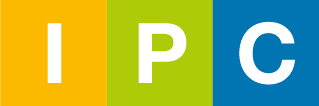 Cliquer sur « Nouveau consommable »
2
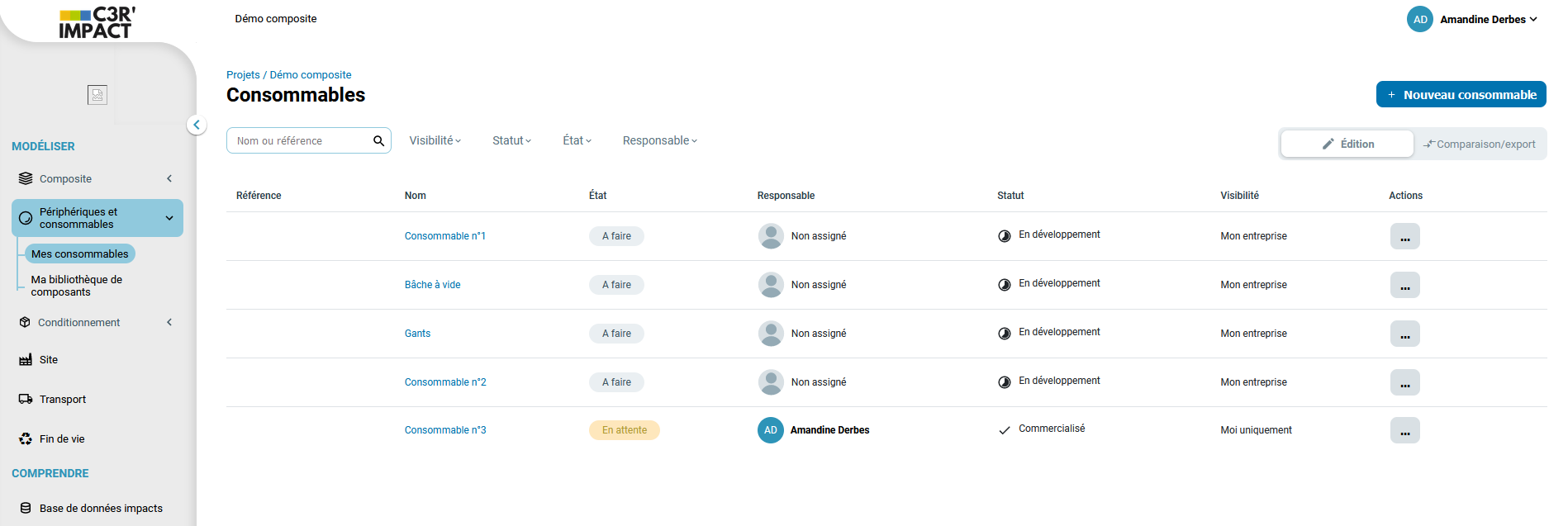 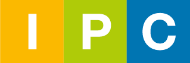 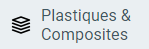 1
Aller dans la catégorie « Mes consommables » de l’onglet « Périphériques et consommables »
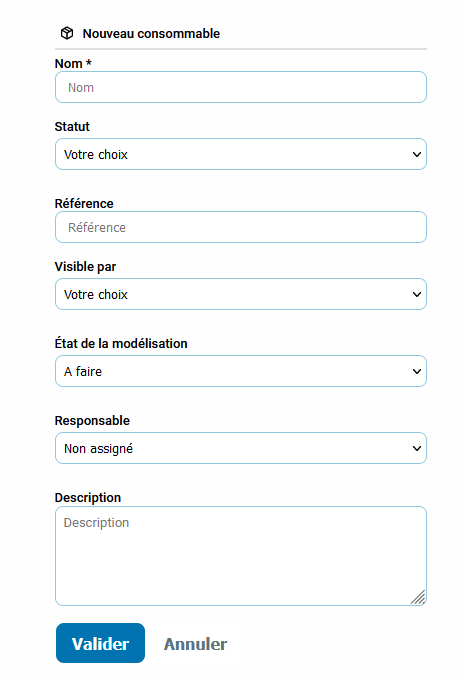 Création d’un consommable
Nom du consommable
Statut du consommable
Référence du consommable
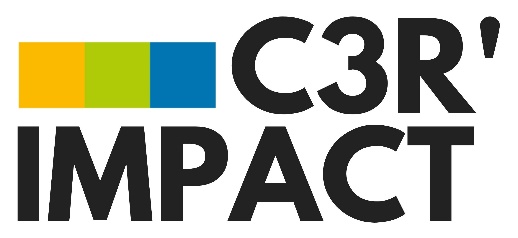 Critère de visibilité
État de la modélisation
Outil d’ACV Simplifié
Responsable de la modélisation
Description du consommable
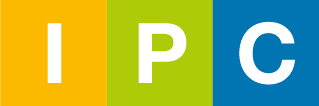 Ajout d’un composant dans consommable
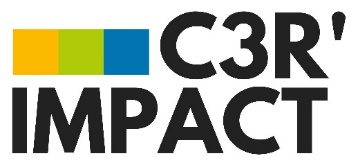 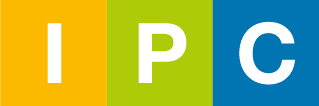 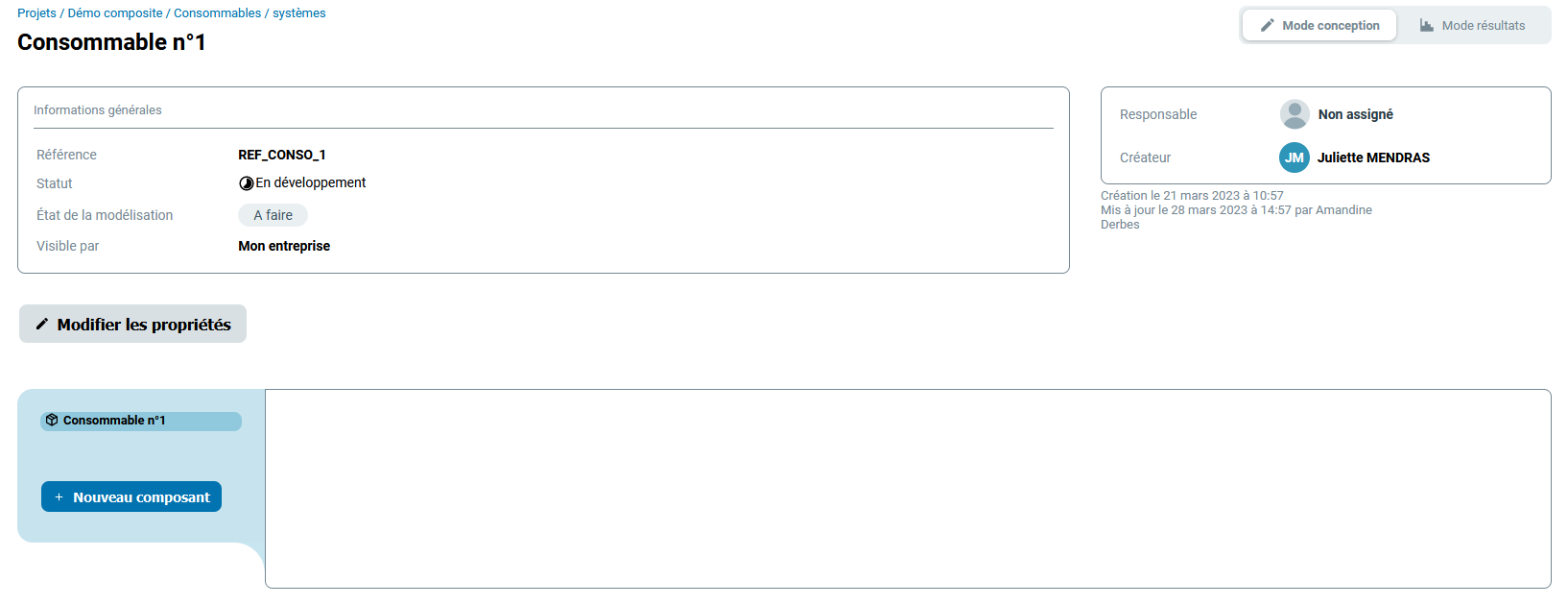 Nom du créateur
Au clic sur le bouton « Nouveau composant », une fenêtre de création de composant va s’ouvrir
Création d’un nouveau composant consommable : 
Deux manières de créer un composant
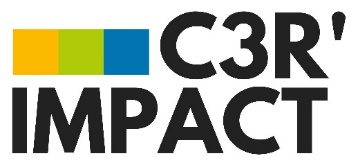 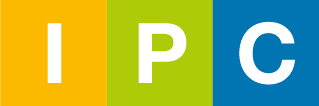 Manière 1
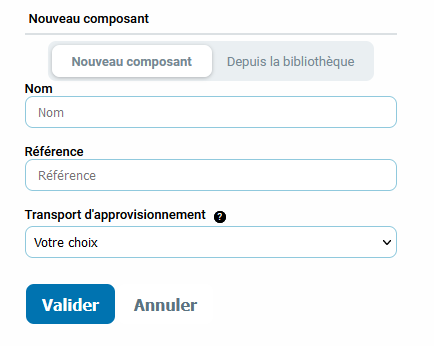 Création d’un nouveau composant
Nom du composant
Référence du composant
Transport d’approvisionnement du composant
Le « transport d’approvisionnement» sélectionné ici va s’appliquer à l’ensemble des matières renseignées dans la constitution de ce composant
Création d’un nouveau composant consommable : 
Deux manière de créer un composant
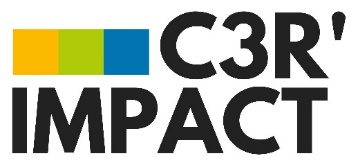 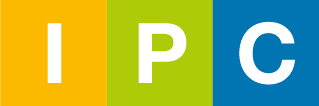 Manière 2
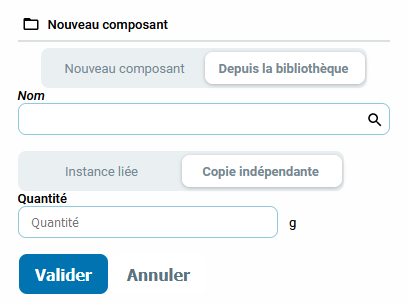 Ajout d’un composant depuis la bibliothèque
Nom de l’élément de bibliothèque à ajouter
Dans le menu déroulant sont proposés tous les composants enregistrés dans la « bibliothèque de composants »
Choix du type de liaison
Quantité du composant
En sélectionnant « instance liée », les modification faite sur ce composant dans ce consommable en particulier se retrouveront dans le même composant présent dans la « bibliothèque de groupe »
Ajout d’un matériau dans un composant consommable
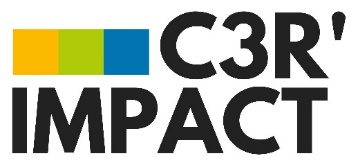 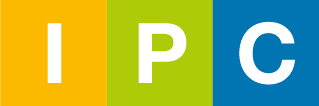 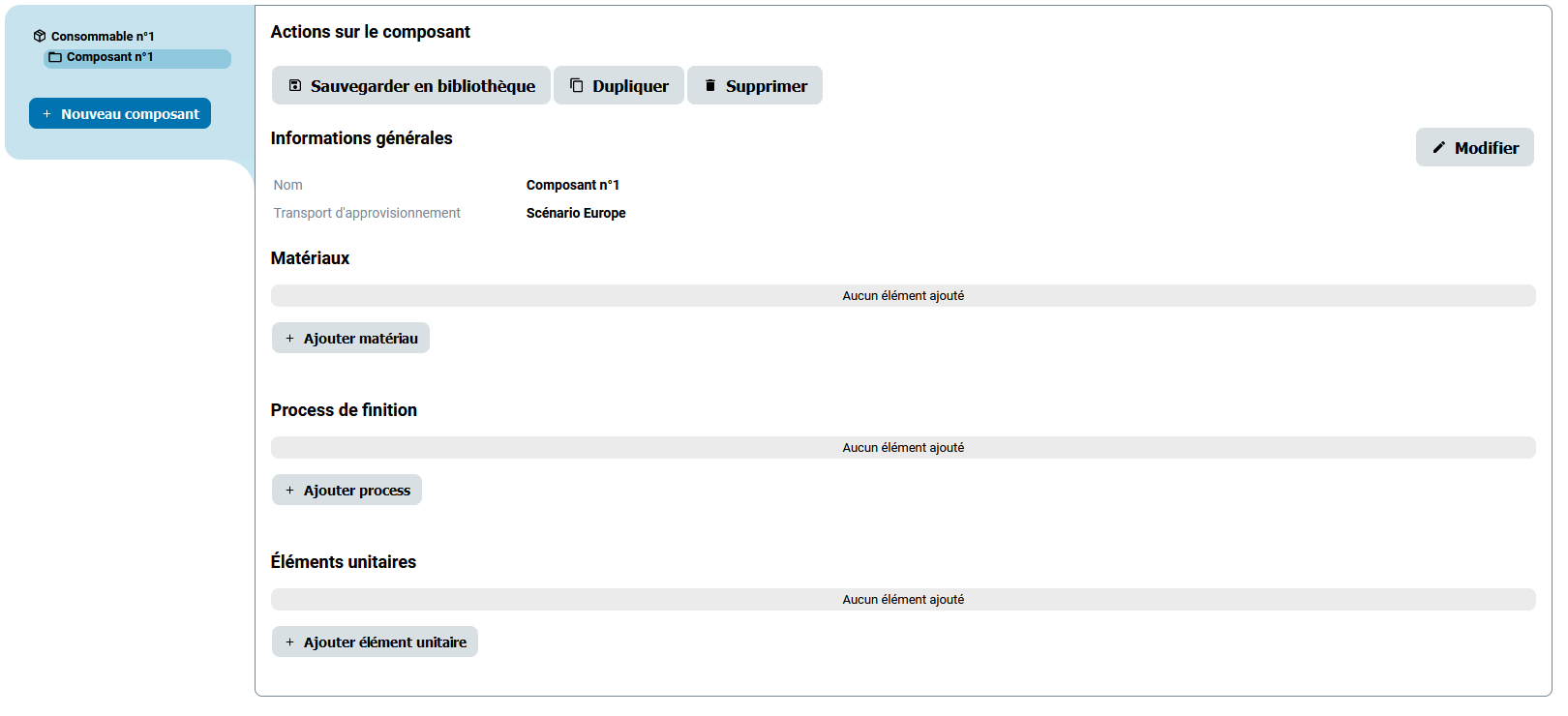 Les informations générales sont modifiables ici
Le transport d’approvisionnement s’applique à tous les matériaux/éléments ci-dessous
Au clic sur le bouton « Ajouter matériau », une fenêtre de création de matériau va s’ouvrir
Création d’un matériau dans un composant consommable
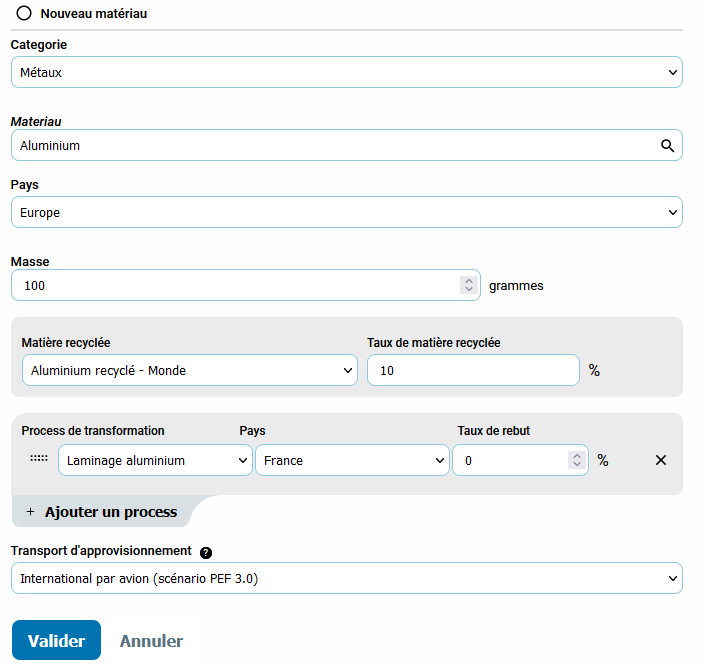 Possibilité de filtrer la liste de matériau par catégories
Ajout d’un matériau
Géographie du matériau
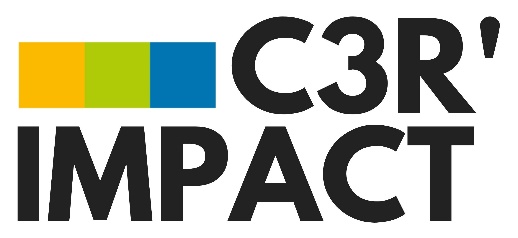 Masse de matériau dans le composant
Matière recyclée et %
Outil d’ACV Simplifié
Procédé de transformation de la matière
Transport à choisir parmi les scénarios déjà existants ou créés
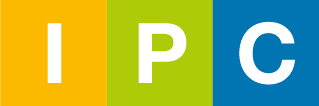 Ajout d’un procédé de finition
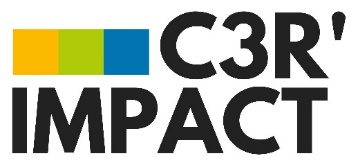 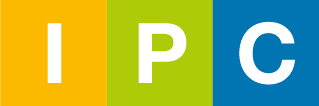 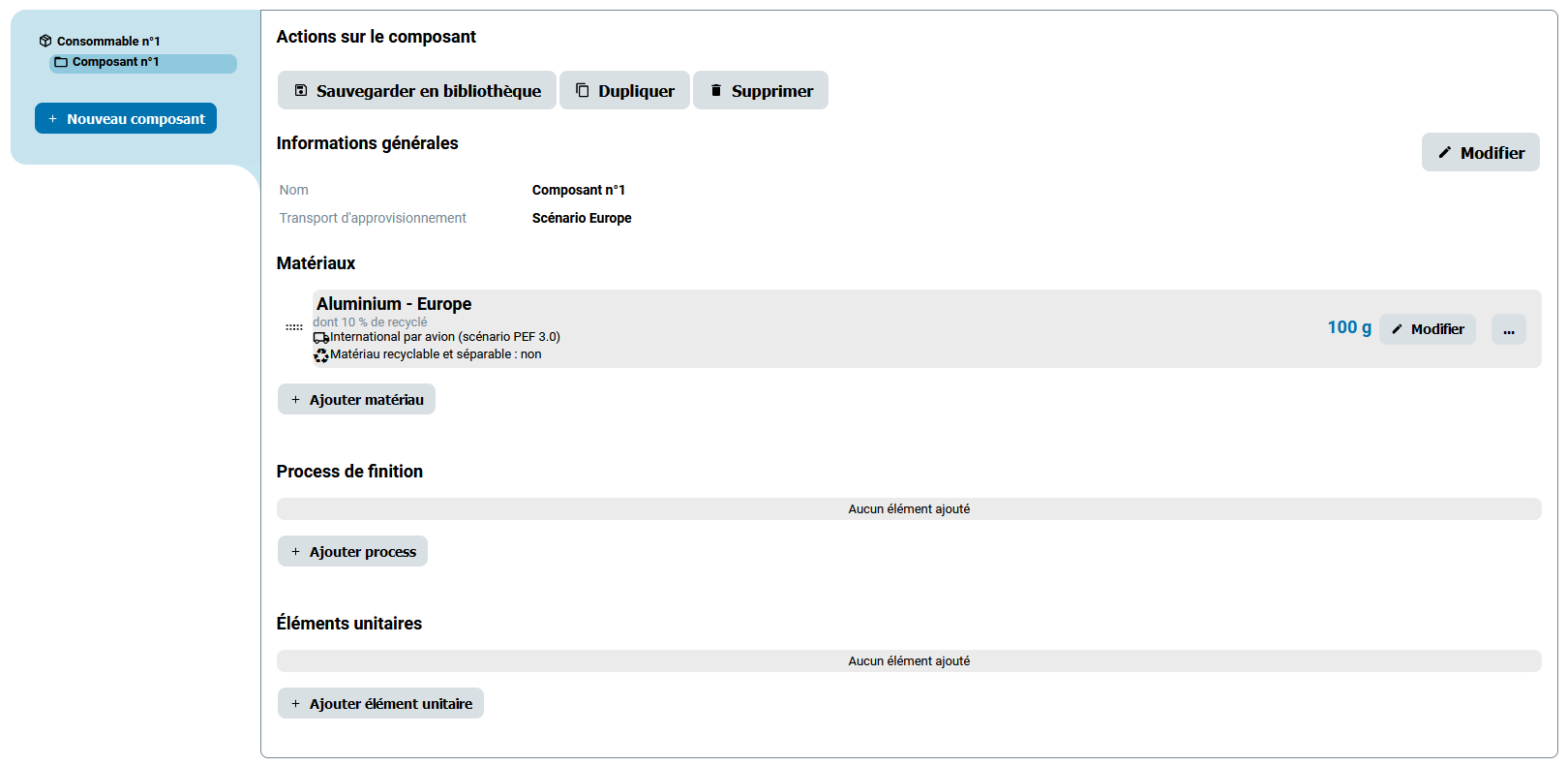 Au clic sur le bouton « Ajouter process», une fenêtre de création va s’ouvrir
Ajout d’un procédé de finition
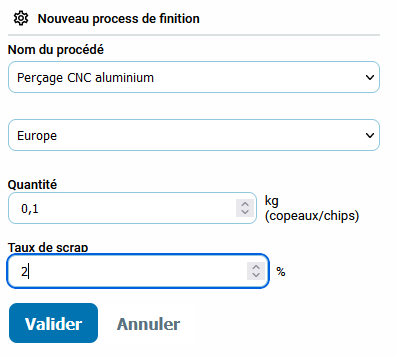 Choix du process de finition parmi la liste proposée
Choix de la géographie du process de finition parmi la liste proposée
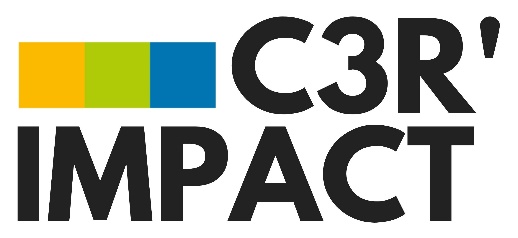 Quantité de matière à renseigner
Outil d’ACV Simplifié
Taux de pertes matière à renseigner sur le procédé utilisé
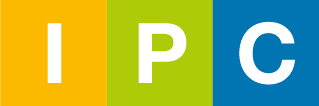 Ajout d’un élément unitaire parmi une liste prédéfinie
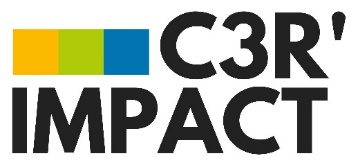 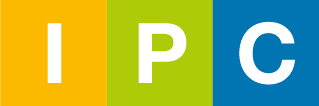 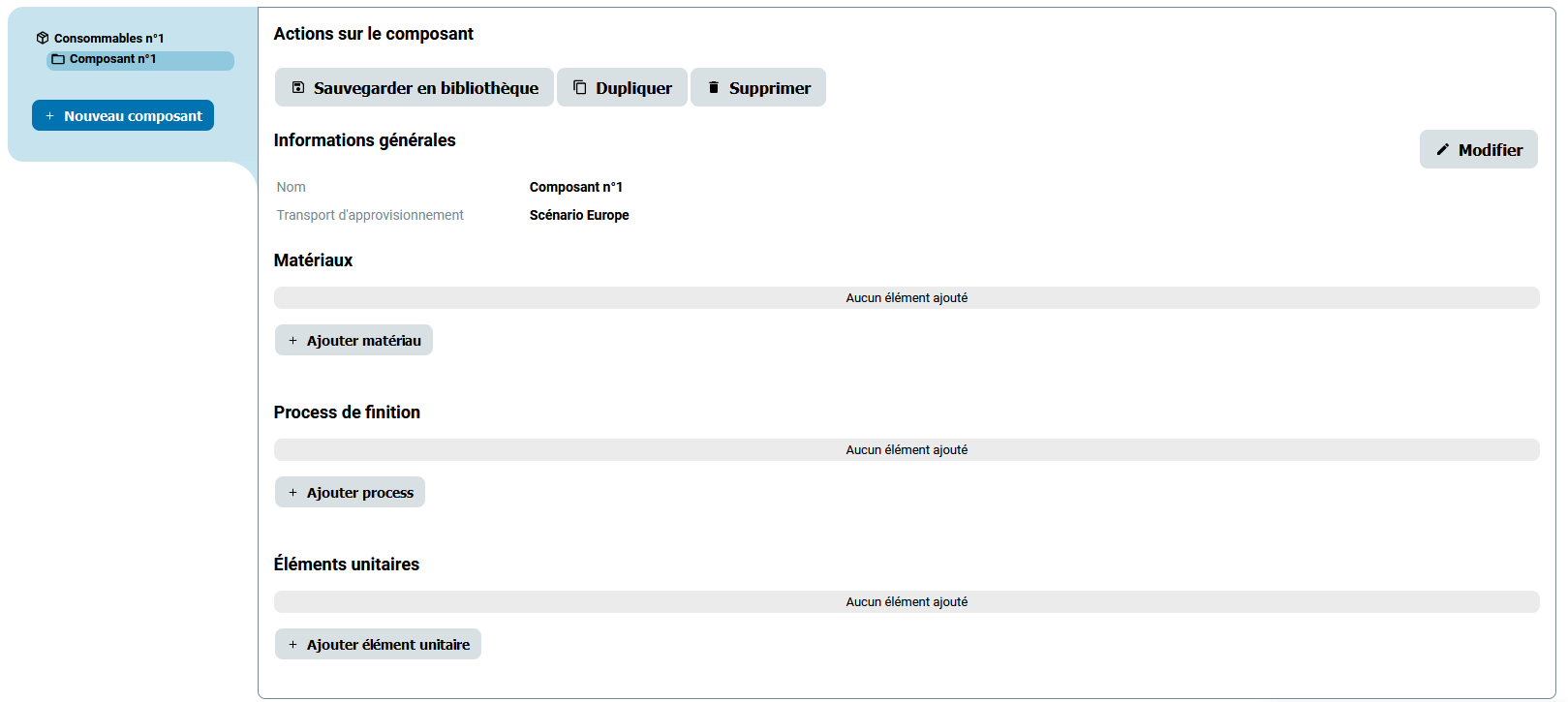 Au clic sur le bouton « Ajouter élément unitaire », une fenêtre de création va s’ouvrir
Ajout d’un élément unitaire parmi une liste prédéfinie
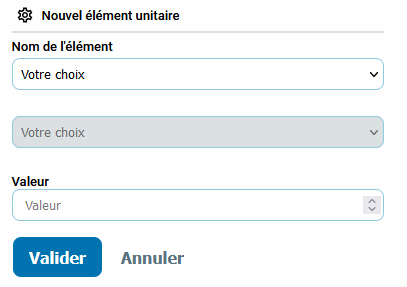 Choix de l’élément à ajouter parmi la liste proposée
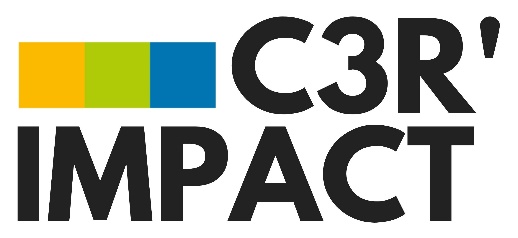 Choix de la géographie du process de finition parmi la liste proposée
Quantité de l’élément à ajouter.L’unité dépend de l’élément choisi
Outil d’ACV Simplifié
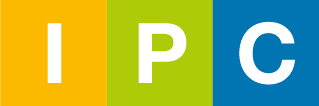 Sauvegarder un composant en bibliothèque
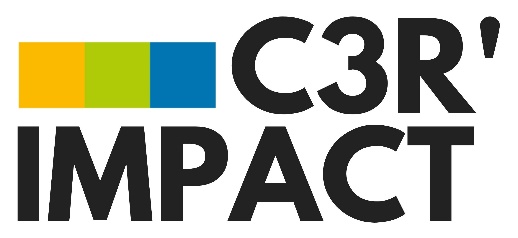 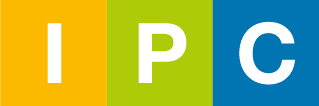 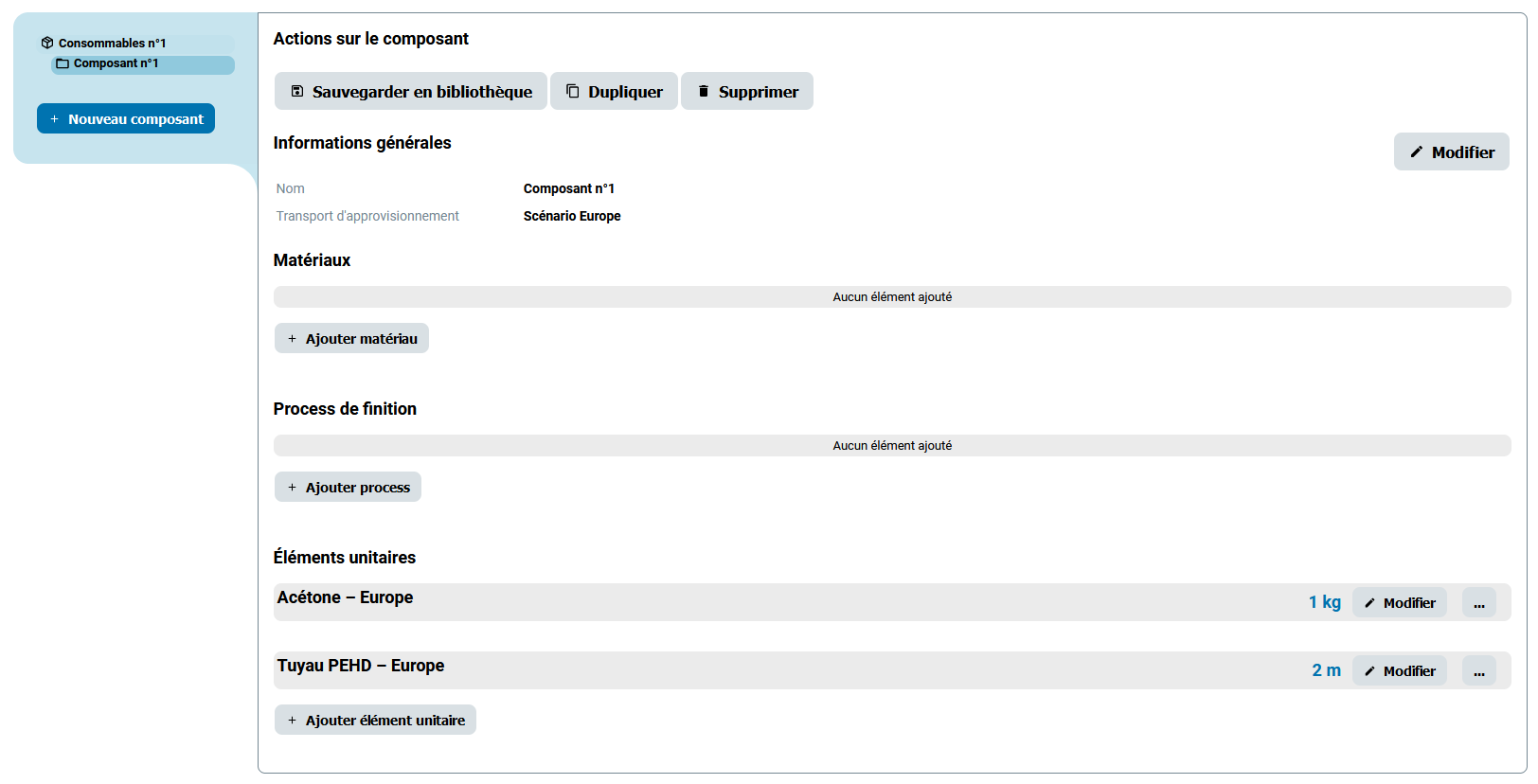 Au clic sur le bouton « Sauvegarder en bibliothèque », une fenêtre de sauvegarde va s’ouvrir
Sauvegarder un groupe en bibliothèque
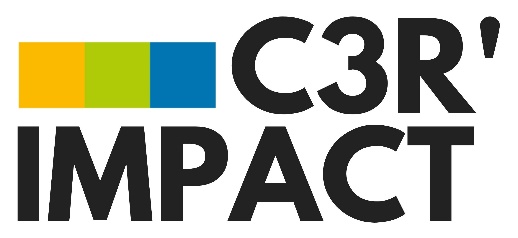 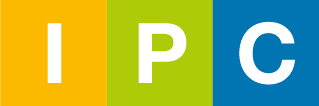 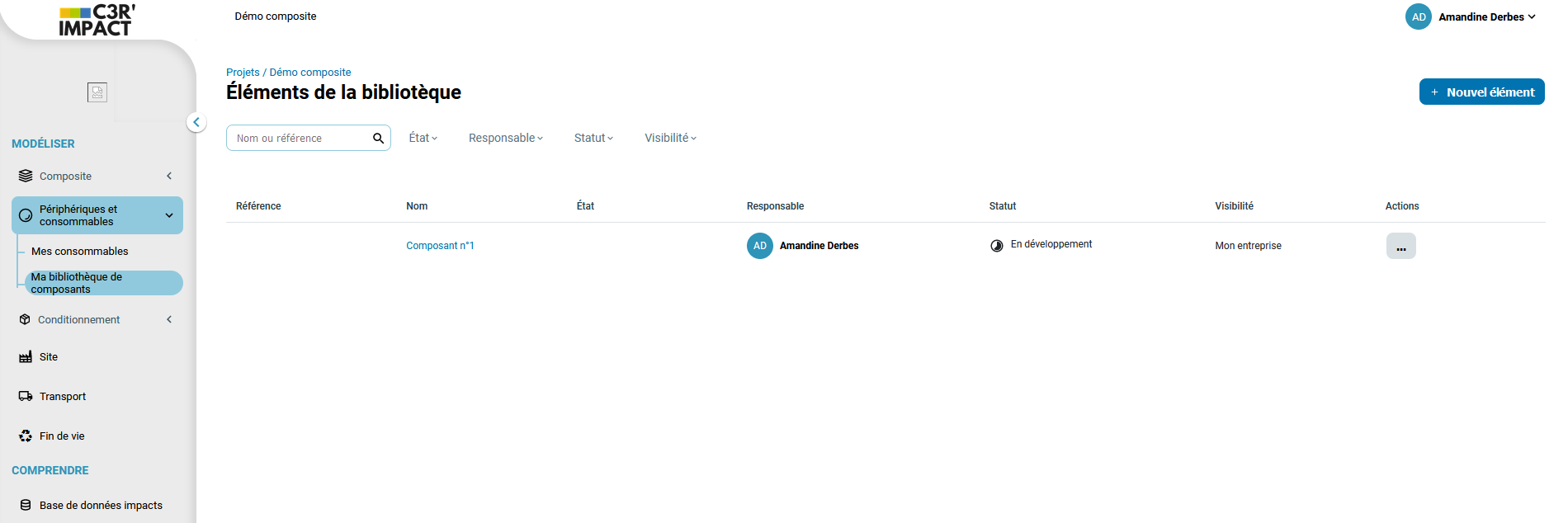 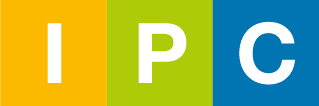 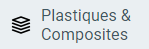 Dans "Ma bibliothèque de composants " on retrouve le composant consommable que l'on vient de sauvegarder. Celui-ci apparaitra maintenant dans la liste des composants disponibles lorsque l'on voudra créer un nouveau consommable à partir d'un élément de bibliothèque.